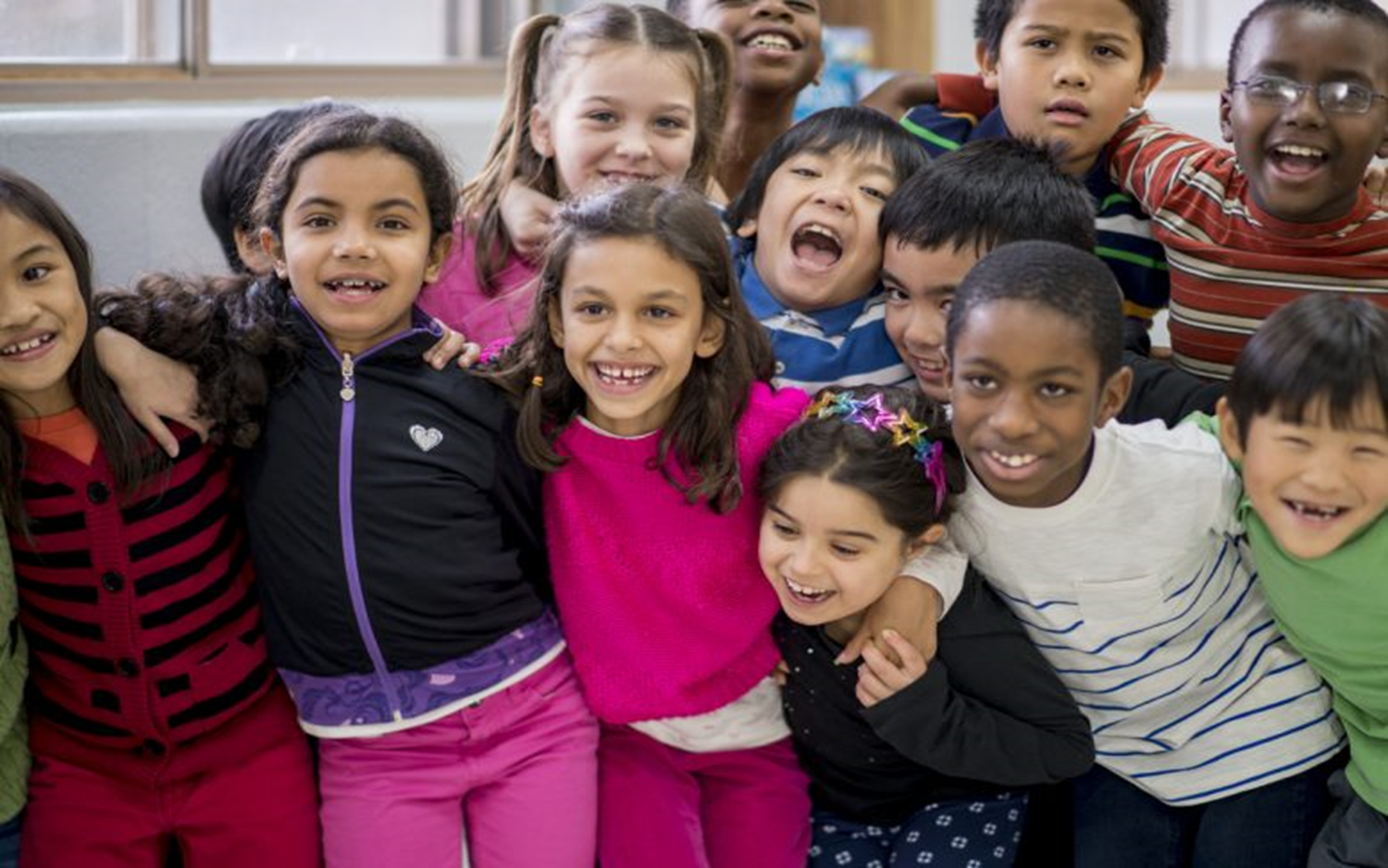 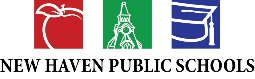 .
`
FISCAL IMPLICATIONS
of a Fully Remote Start to the School Year
 
New Haven Board of Education
Finance and Operations Committee Meeting
September 8, 2020
1
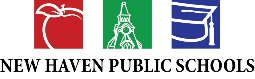 All estimates are based on a 10-week fully-remote opening to the school year…
2
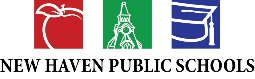 Potential Savings:

Delayed hiring of non-instructional part-time staff $800K
Unused custodial hours $1.0 million
Utilities $1.7 million
Overtime $75K
Instructional supplies $240K
Custodial supplies $60K
Legal services $15K

Total: $3,890,000 (Special Funds portion $300K)
3
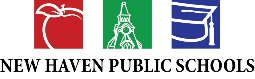 Potential Cost Implications:

Forego a portion of second round of COVID funding $1.2 million* for transportation
Significantly lower food service revenues $2.5 million
Drop in magnet school enrollment $0.5 million

Total: $4,200,000

*No definitive answer from CSDE/OPM
4
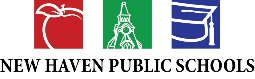 Not determined:

Transportation costs – contractual language would have to be analyzed by legal counsel in light of recent extension of emergency declarations by the governor
Special Education – changes to ensure services are delivered to students while operating in a fully remote setting
Learning Slide – additional services needed to catch students up after eight months without in-person instruction
5
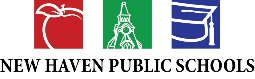 Implications:

A negative financial impact to the District of about $300,000
Potential inability to fund other measures after the 10-week remote period
6